Patient Identification Strategies
RESPONDER-HF Trial
MKT1007 (short) Rev 00 2022-09
RESPONDER-HF
Confirmatory Trial to Validate efficacy of Corvia Atrial Shunt in HFpEF/HFmrEF
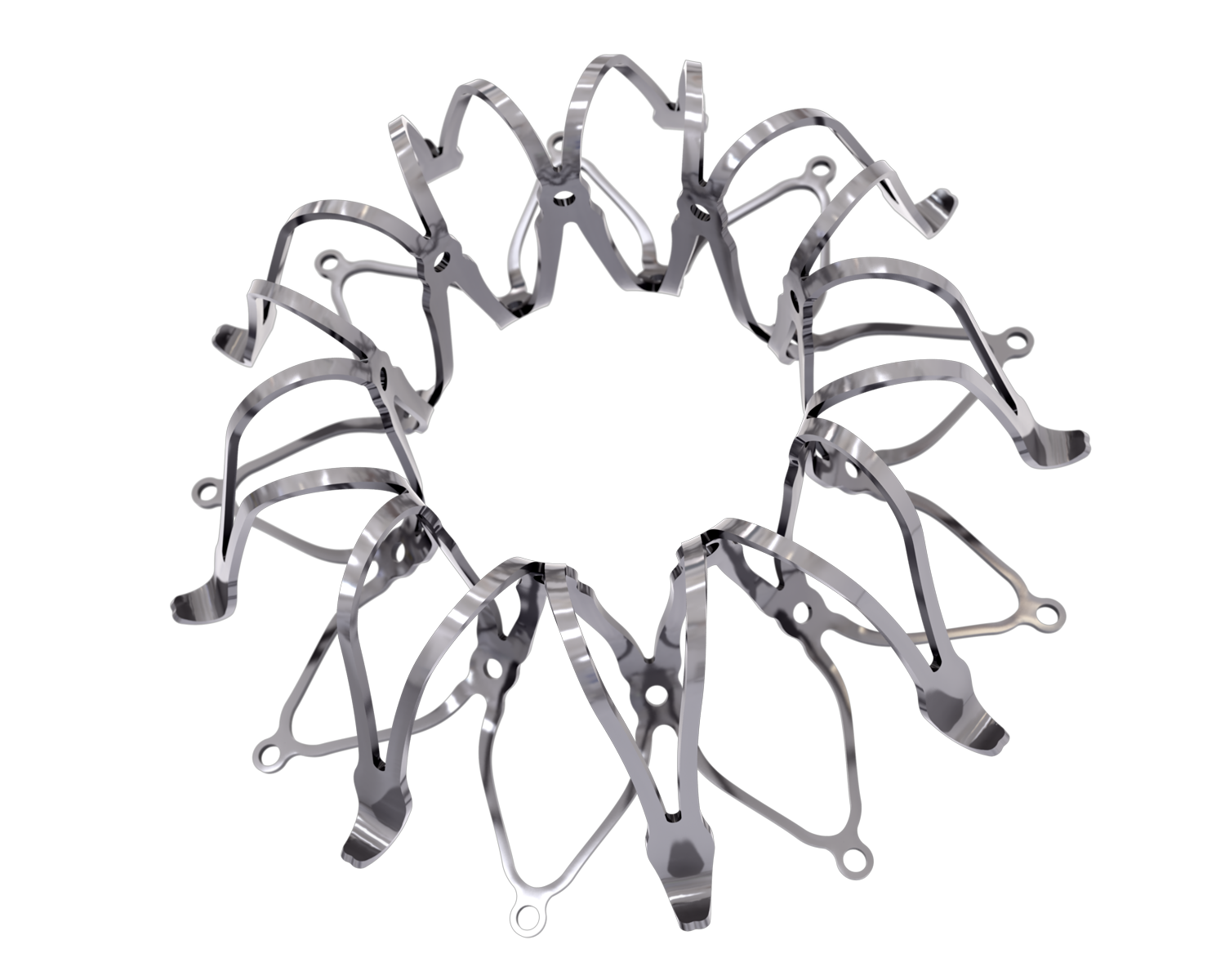 REDUCE LAP-HF II
50% of population benefited significantly despite overall neutral trial
RESPONDER-HF
Confirmatory trial to validate Responder Group 
outcomes observed in REDUCE LAP-HF II
OVERALL POPULATION (n=626)
Neutral primary outcome (win ratio=1)
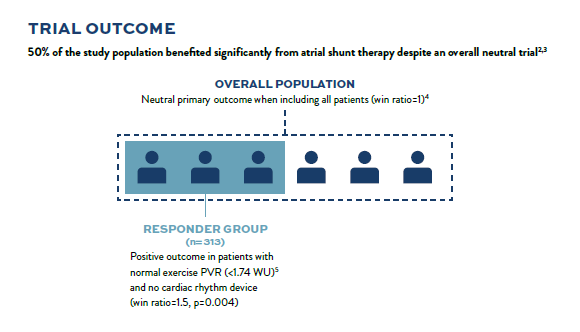 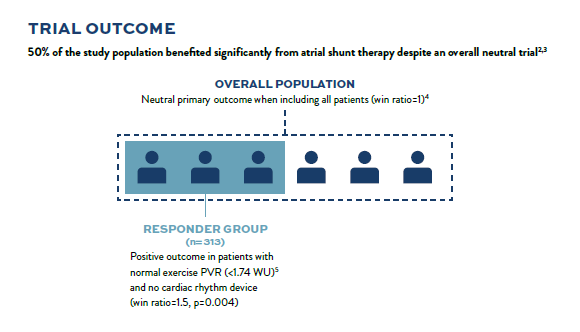 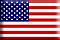 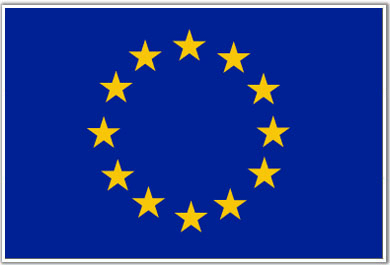 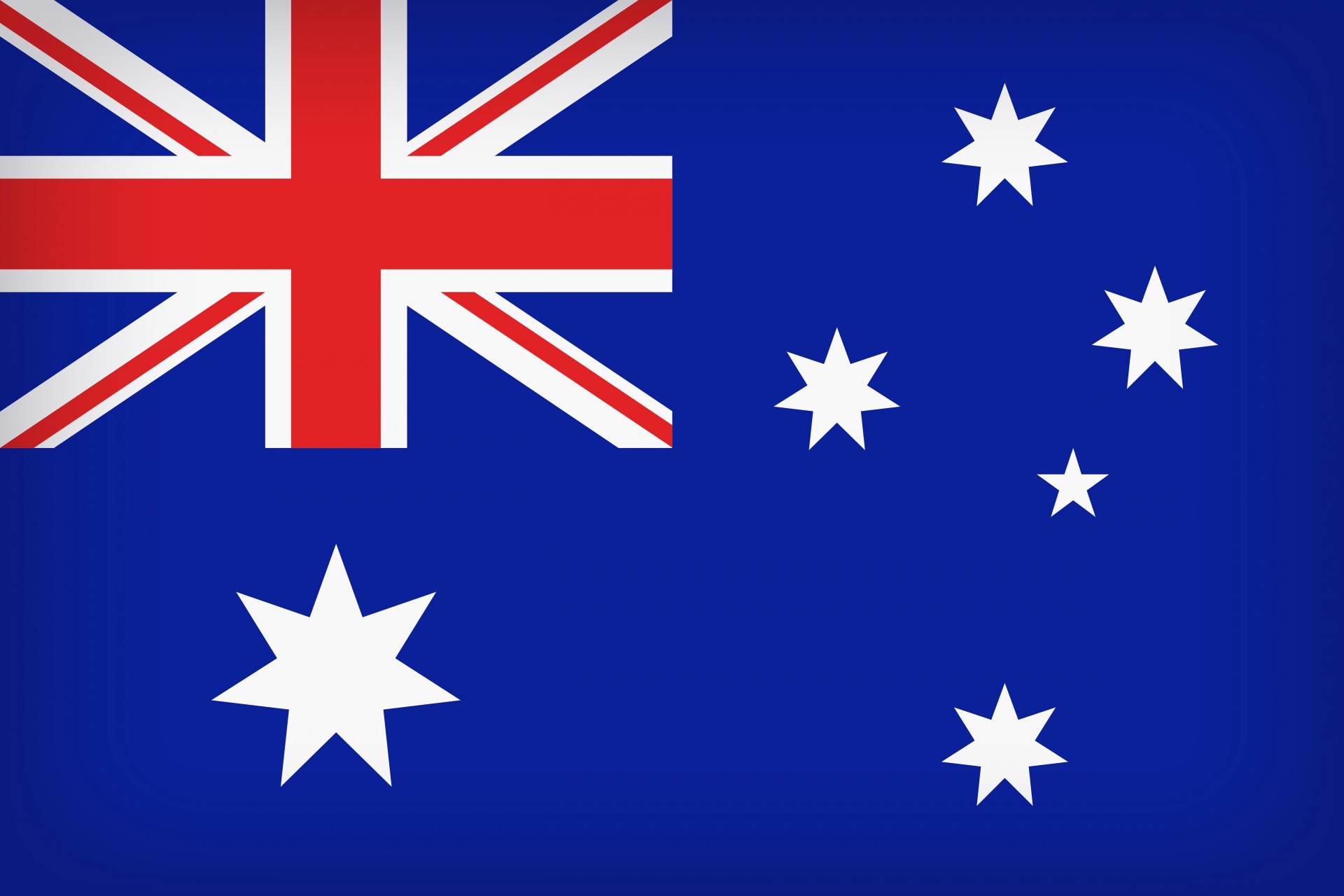 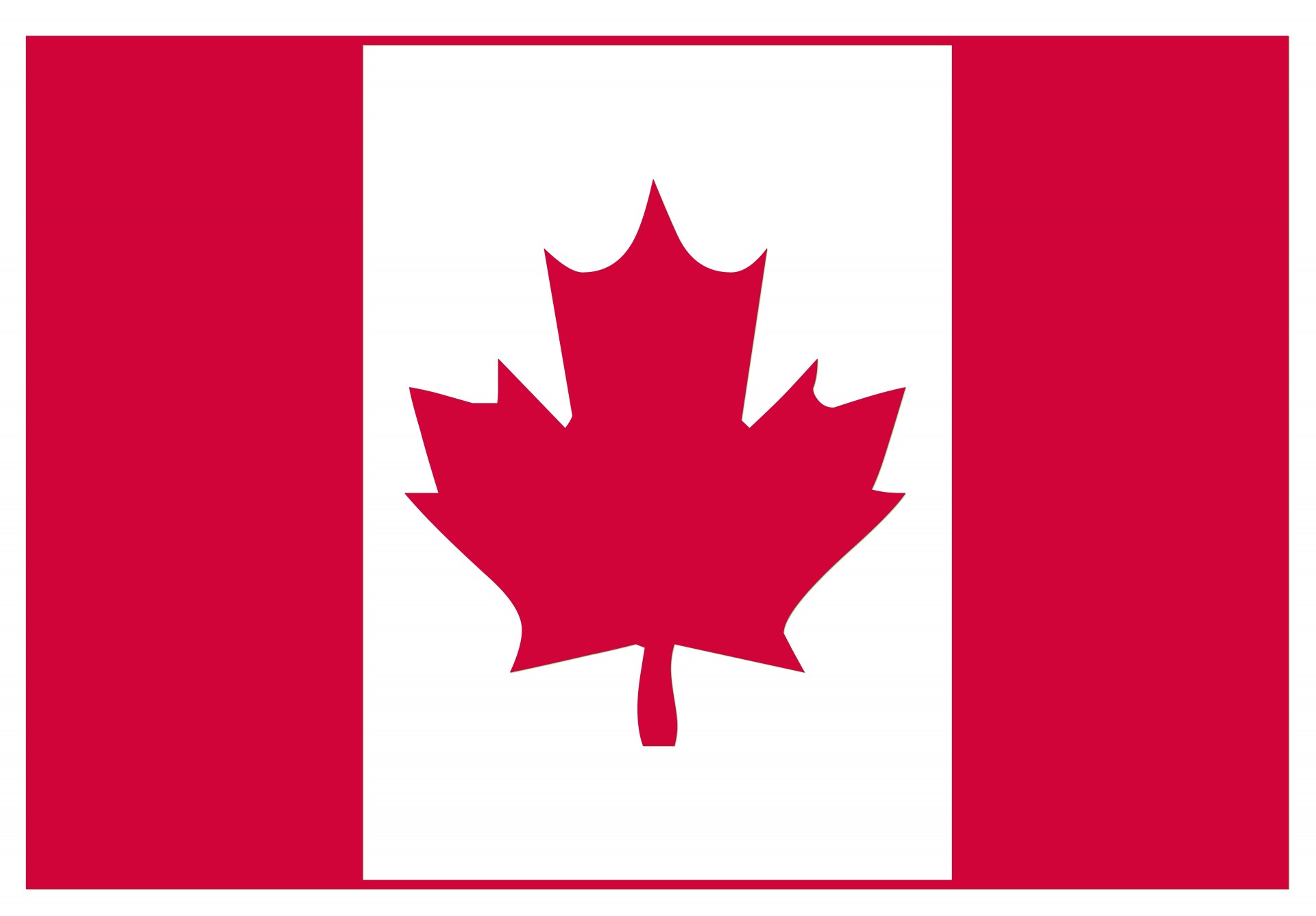 RESPONDER GROUP (n=313)
Positive outcome (win ratio=1.5, p=0.004) in patients with normal exercise PVR (<1.74 WU) and no cardiac rhythm device
2
Responder-hf
Confirmatory Trial to validate Responder Group Outcomes
PURPOSE:  Confirm the clinical efficacy of the Corvia Atrial Shunt in HF patients with LVEF ≥40%, elevated left sided filling pressures, and who remain symptomatic despite optimal Guideline Directed Medical Therapy (GDMT).
Study Population
N = 260 randomized

Age ≥40, preserved RV function, exercise  PCWP (≥25mm Hg) with left-to-right gradient (≥ 5mm Hg), exercise PVR <1.75 WU, no cardiac rhythm management device
Atrial Shunt Treatment
N = 130
PRIMARY COMPOSITE ENDPOINT
Rate of total HF events (first and recurrent) up to 24 months, analyzed when last randomized patient reaches 12 months
KCCQ change from baseline to 12 months
Sham Control
NN = 130
MAJOR SECONDARY ENDPOINT
Cardiovascular mortality through 12 months
*Modifications from REDUCE LAP-HF II
Cross-over to treatment allowed after 24M follow-up  visit
3
REsPONDER-HF PATIENT FLOW
Candidate screening and randomization
Control group crossover to implant @24m
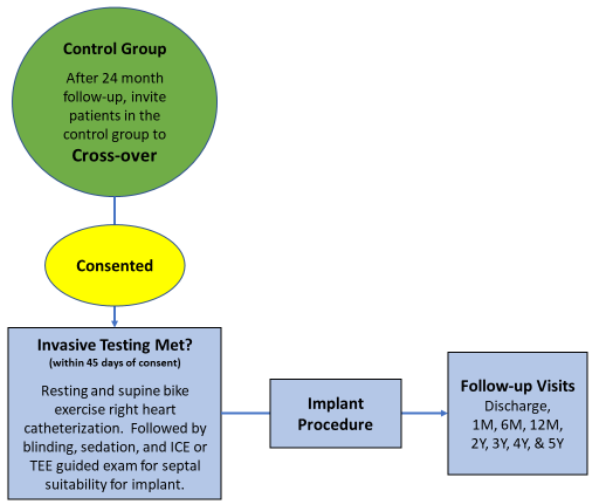 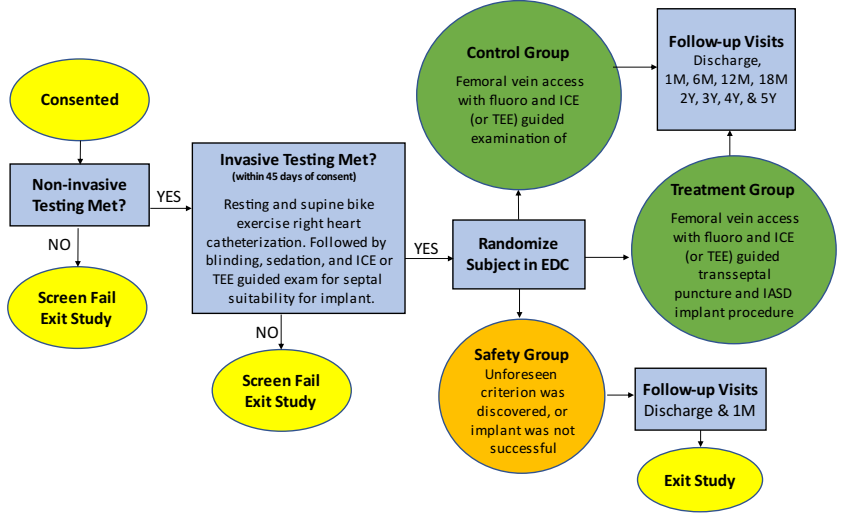 the atrial septum
4
Responder-hf key inclusion criteria
5
Responder-hf key exclusion criteria
6
Differences between reduce lap-hf ii & responder-hf
7
HFpEF Patient Path to RESPONDER-HF TRIAL
Phase 0:
Before HFpEF identification
Phase 1 (yellow):
Patients with high potential for HFpEF
Phase 2 (orange):
Therapy candidate
Undiagnosed
HFpEF patient “Hot Spots”
Identified patient with 
high-potential for HFpEF
Address volume overload,
symptoms,
& comorbiditiesw/ GDMT
Perform 
hemodynamic
evaluation*
(confirm HFpEF 
Dx & shunt 
candidacy)
Trial candidate
symptomscontinue
symptoms
relieved
Continue GDMT
No HFpEF  
seek other Dx 
PVD  try other 
therapy
*If not previously performed as part of HFpEF Dx
8
H2FPEf score
created to simplify the identification of HFpEF patients among those with dyspnea
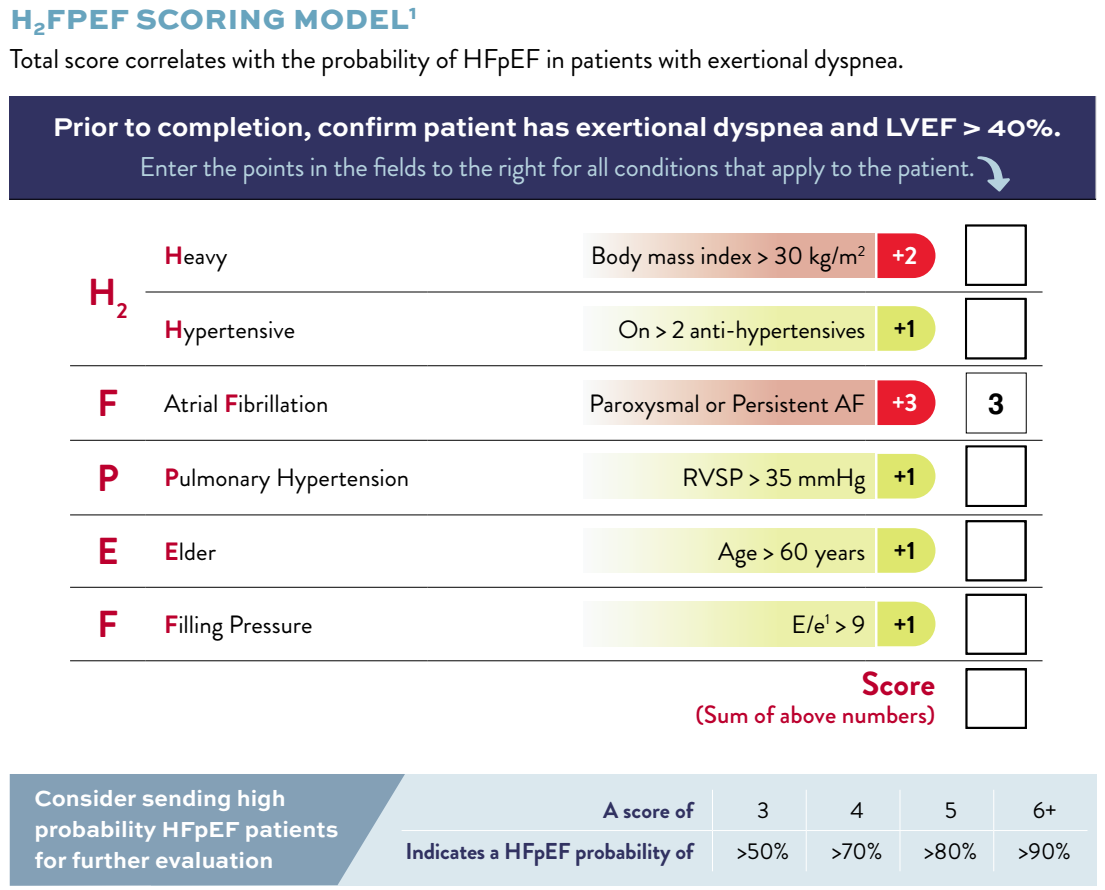 Total score correlates with probability of HFpEF in patients with exertional dyspnea
A score of just 4 points indicates a >70% probability of HFpEF
Certain patient populations (like AF) are highly probable for HFpEF, meaning that there are HFpEF “hotspots”
Reddy YN…Borlaug BA. Circulation 2018
9
Investigate an Undiagnosed Hfpef patient “hot spot”
Many patients with hfpef aren’t yet diagnosed, which is needed to access therapy options
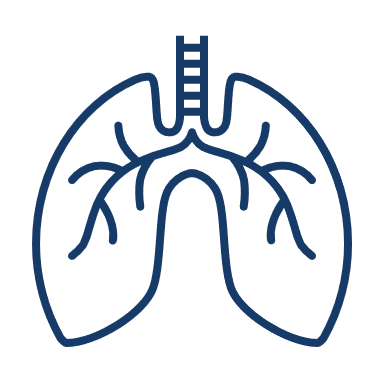 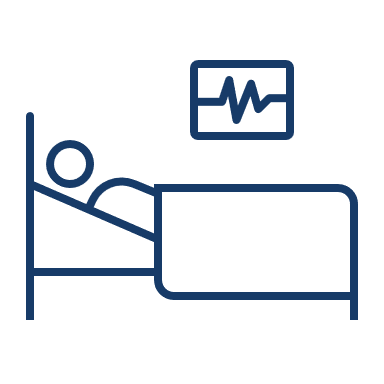 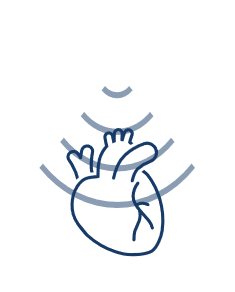 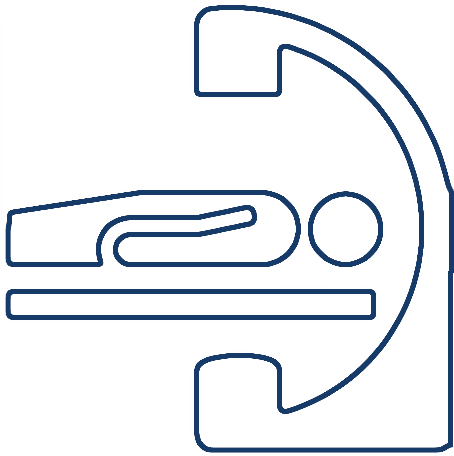 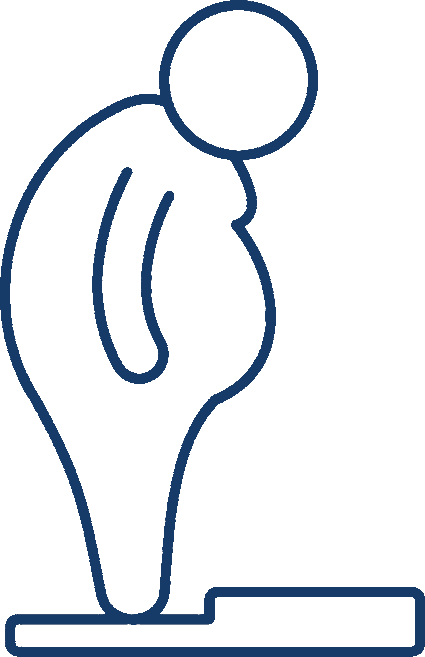 1Strange G, et al. Heart 2012
10
Confirm trial candidacy via hemodynamic testing
Look for significant La pressure increase, LA->RA gradient, & PVR<1.74WU @ exercise
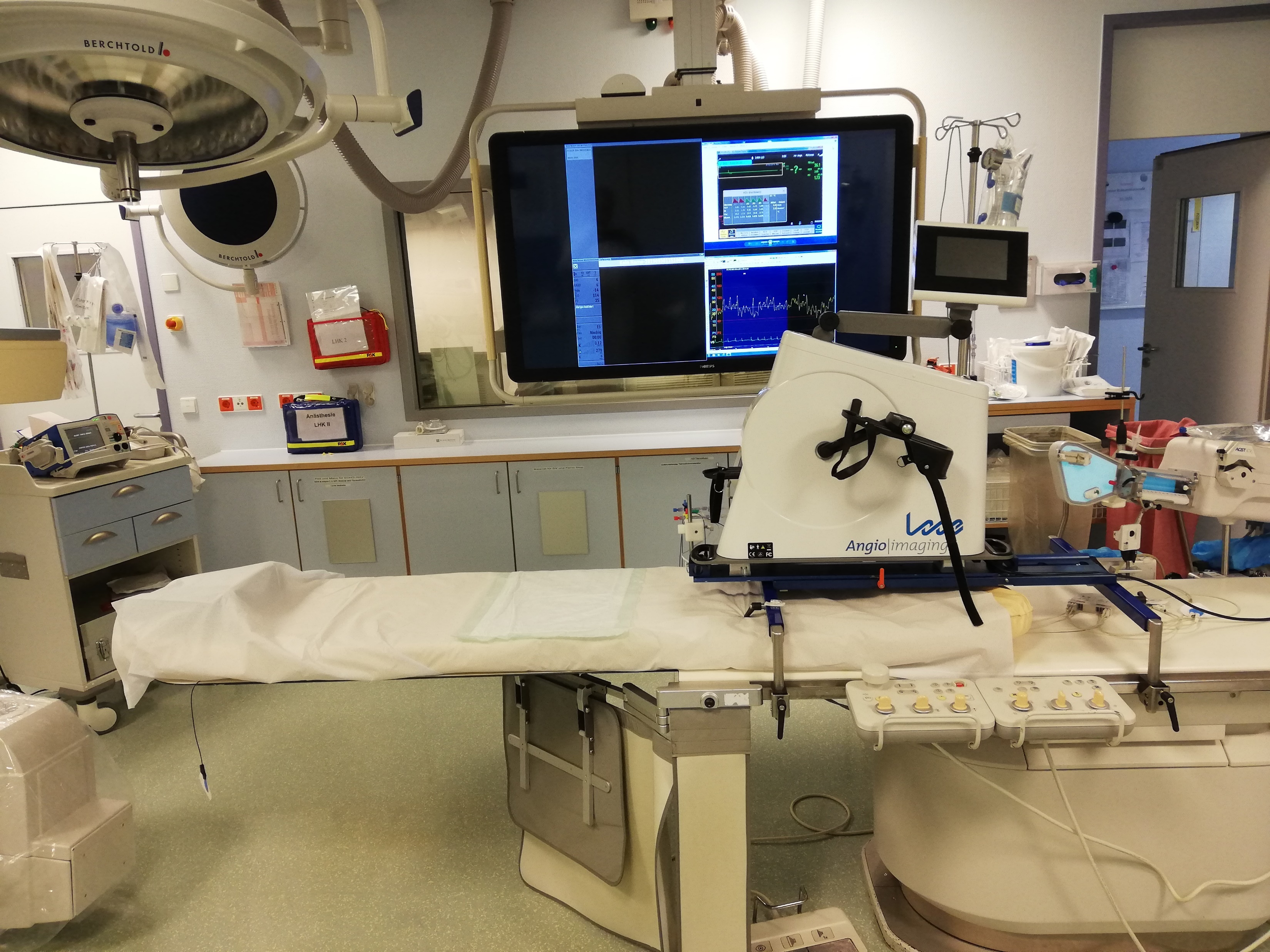 Since some HFpEF patients only exhibit dyspnea upon exertion, exercise stress test in addition to the catheterization is required.

If exercise testing wasn’t already performed for HFpEF diagnosis, aim to identify:
RAP ≤14 mmHg@ rest
PCWP >25 mmHg during exercise
PCWP-RAP gradient of ≥5 mmHg
Peak exercise PVR <1.75 Wood units
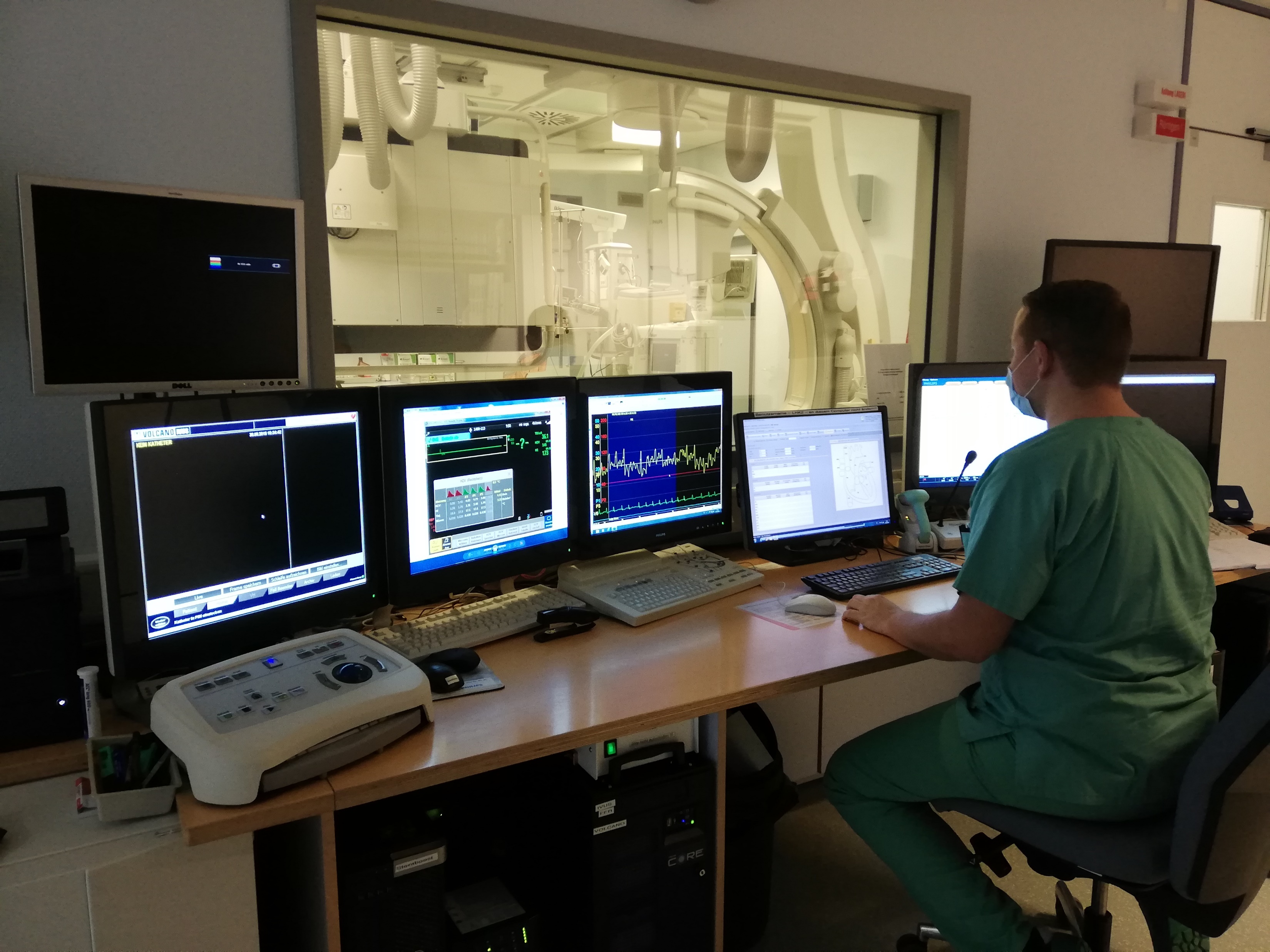 Hemodynamic testing setup at Unfallkrankenhaus Berlin
11
Potential patient evaluation form
For inclusion in RESPONDER-HF trial
Pg 1
Relevant medical history
Pg 2:H2FPEF score, HF meds, TTE, HD eval
Pg 3Inclusion / exclusion criteria
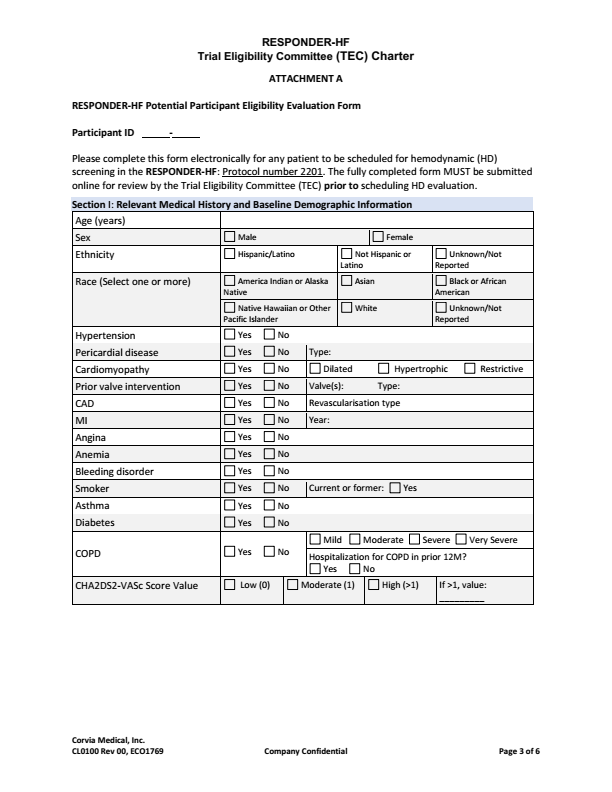 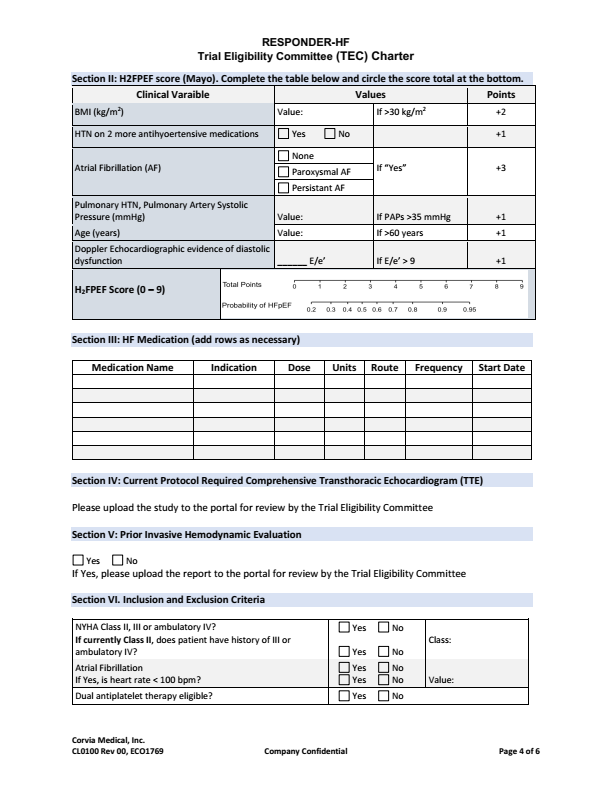 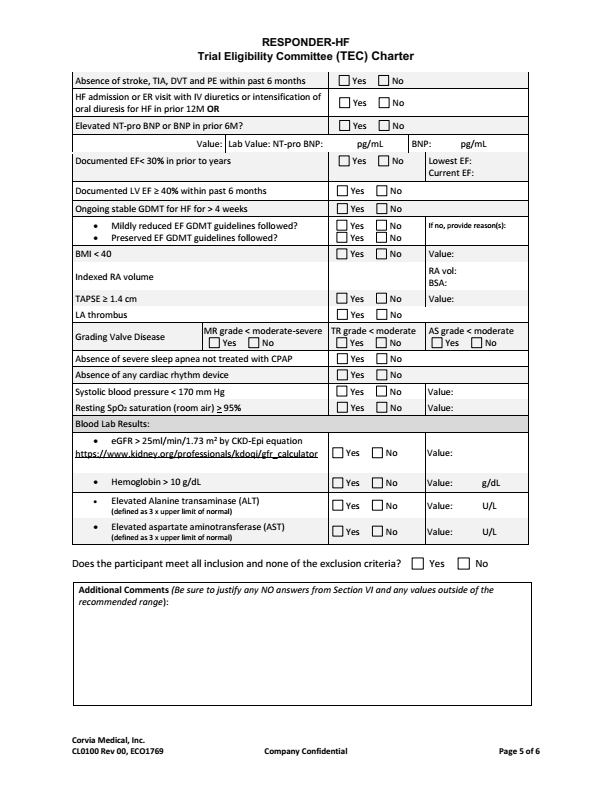 Corvia Form CL0100
12
Strategies for effective Responder-HF enrollment
Don’t wait for patients to come to you, GO find them!
Define the core clinical project team PI, Study Coordinator, Echo-physician, Implanter, blinded/unblinded physicians/Study Coordinator
Build an expanded project teamJunior physicians and HF nurses to provide suitable patients to the core team for further evaluation
Setup systematic screening of “hot spots” & patient follow-up procedurei.e. 	EP 		High LAP during PVI  remains symptomatic after 3m  evaluate	Cath lab 	High LVEDP  patient remains symptomatic  evaluate	Cardioversion 	Patient remains symptomatic  evaluate       	ER 		Admission for HF  evaluate
Educate and partner with other internal & external departments to identify patientsSpeak to ED, pneumonology, EP, PH clinic, etc about high HFpEF morbidity/mortality & available clinical trial. Additionally, consider referrers outside of the institution.
13
Responder-hf RESOURCES
Materials and initiatives to support trial Awareness, recruitment and enrollment
CLINICAL MATERIALS
Information about Corvia’s clinical evidence to date

REFERRING CLINICIAN TOOLS
Tools to inform potential referring clinicians about RESPONDER-HF

MATERIALS TO ACCELERATE ENROLLMENT
Tools to support efficient interdepartmental collaboration in identifying study candidates

PATIENT MATERIALS
Resources to educate patients throughout the study candidacy process

MEDIA KIT
	Resources for media professionals
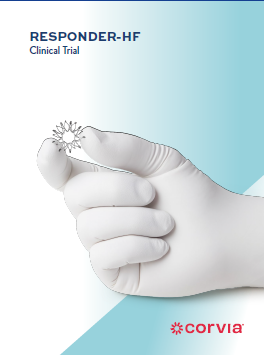 14
Recruitment tools: Referring Clinicians
materials to connect with and educate referring physicians
Intro letter
to referring MD
REDUCE LAP-HF II Clinical Trial Summary
Referring Physician  Brochure
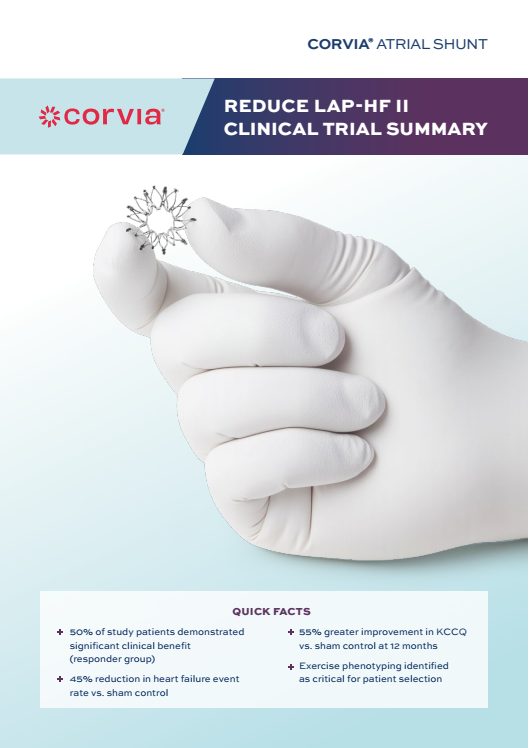 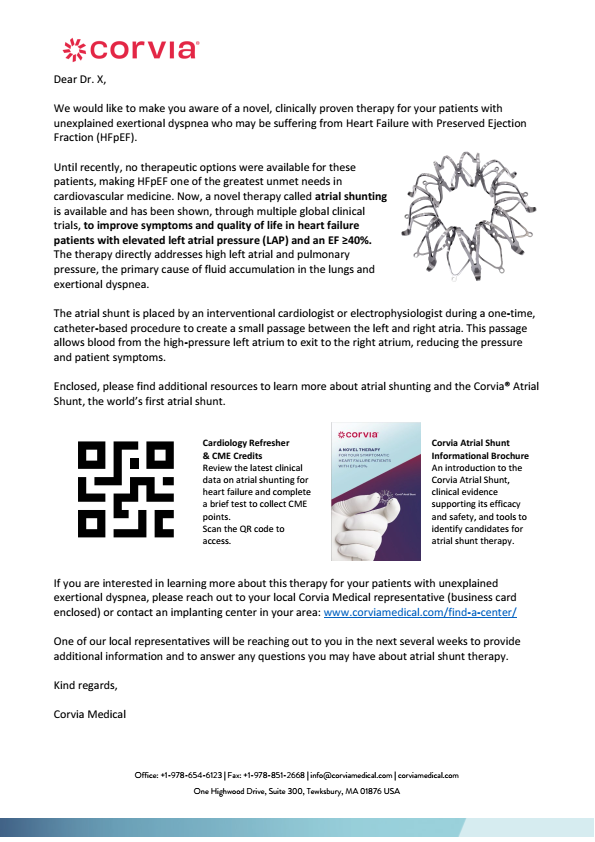 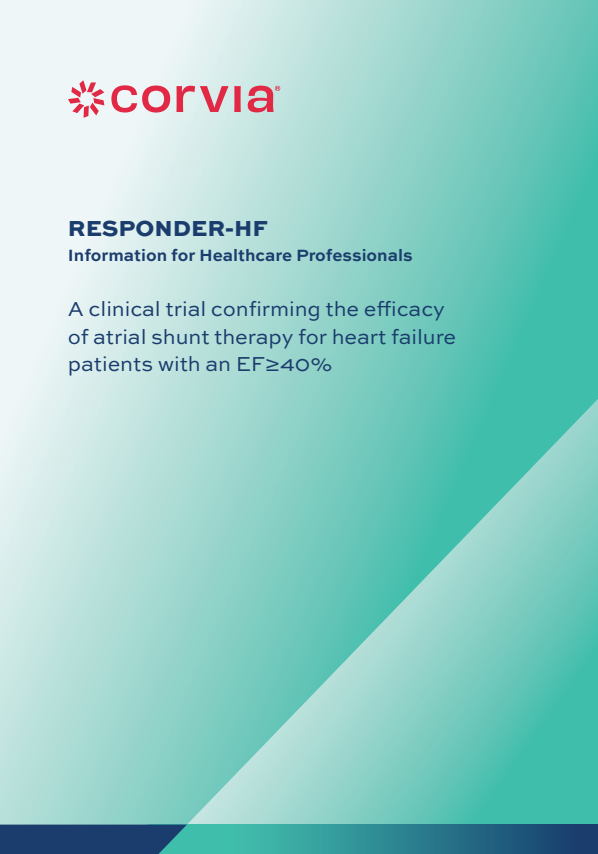 15
Recruitment tools: Accelerate enrollment
Tools to collaborate across hospital departments to Identify study candidates
Posters
(cath lab, echo, inpatient)
Patient Identification Presentation
H2FPEF  Scoring Tool
MD pocket card
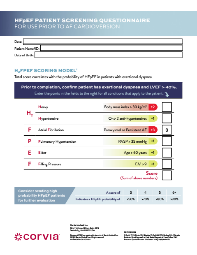 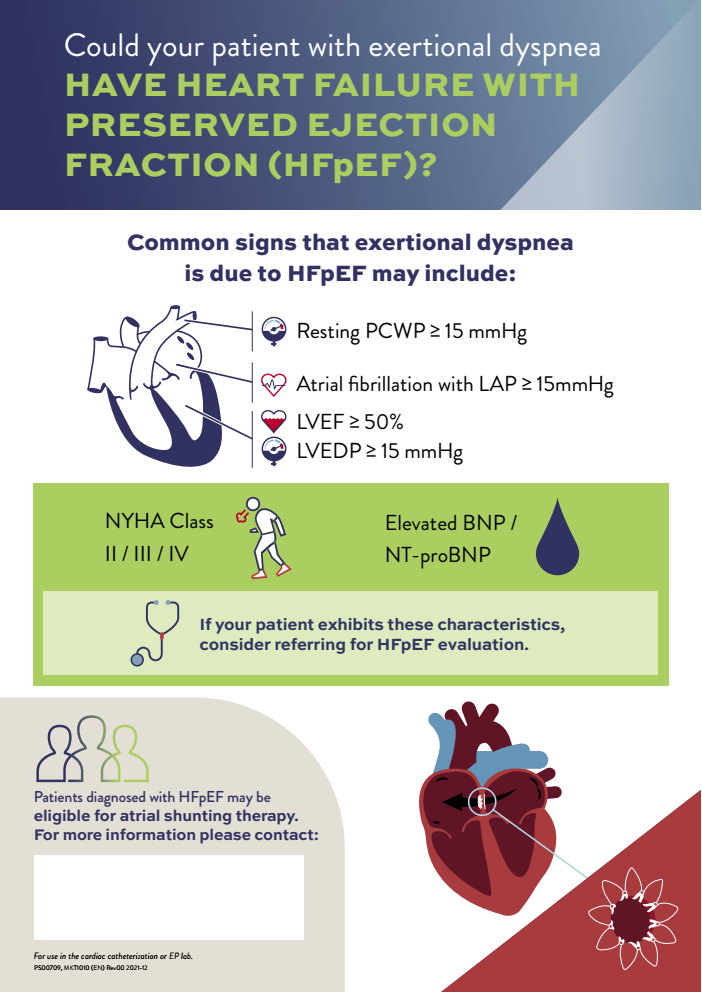 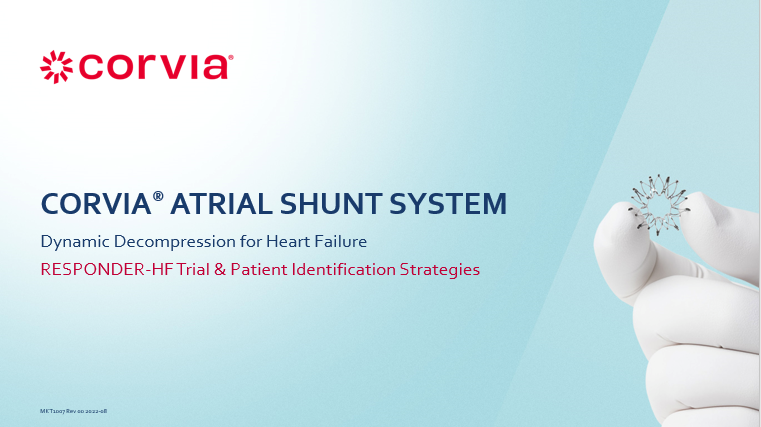 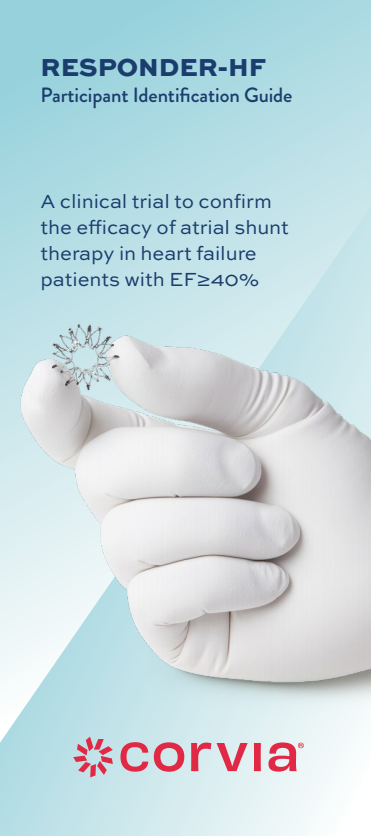 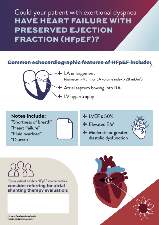 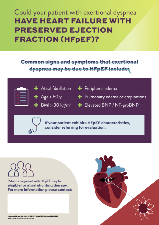 Video: Dr. Sanjiv Shah – Patient Talk Track
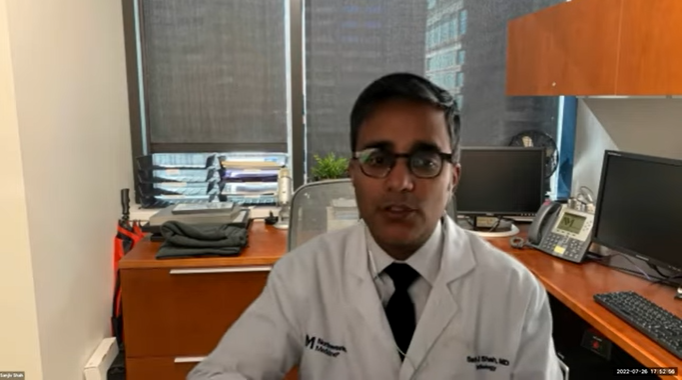 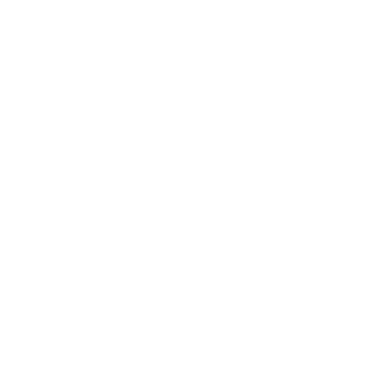 16
Recruitment tools: patient materials
Resources to educate patients throughout the study candidacy process
treatmyheartfailure.com
Patient Brochure
Patient Testimonial 
(select geographies)
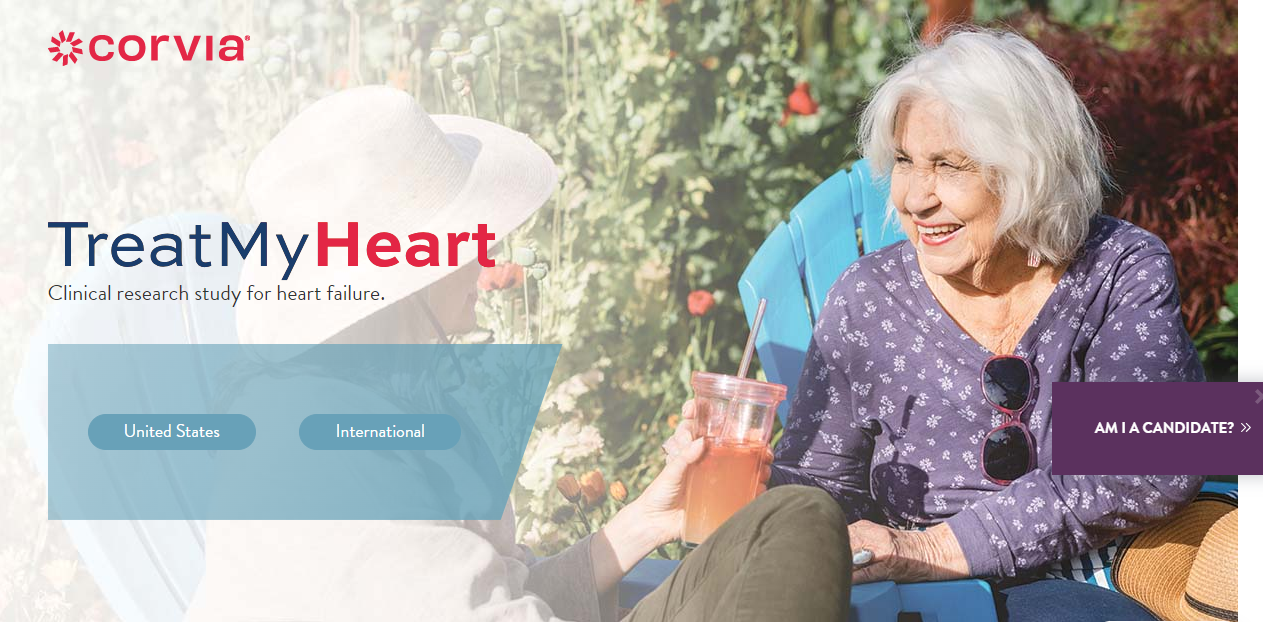 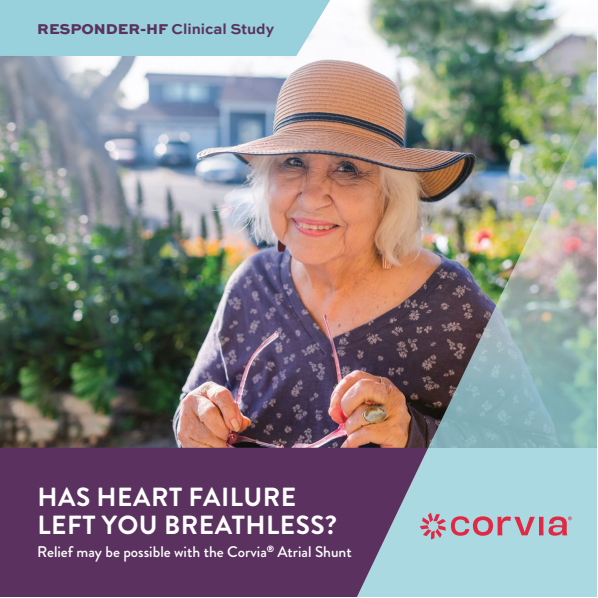 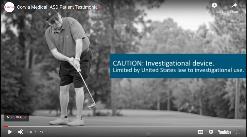 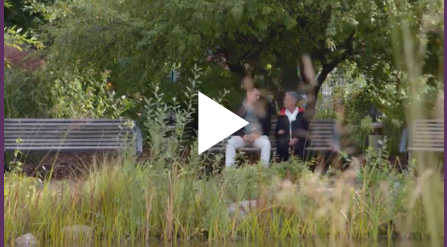 Doctor Discussion Guides 
(based on potential trial eligibility)
Procedural Animation
Shunt Demo Cube
Patient ID Card (Blinded)
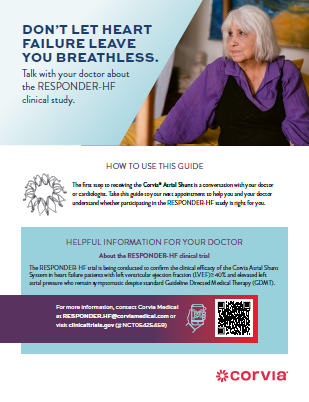 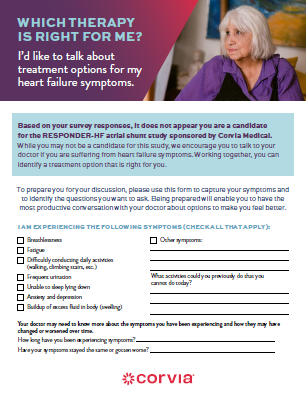 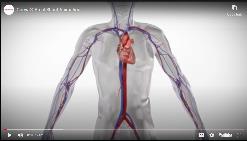 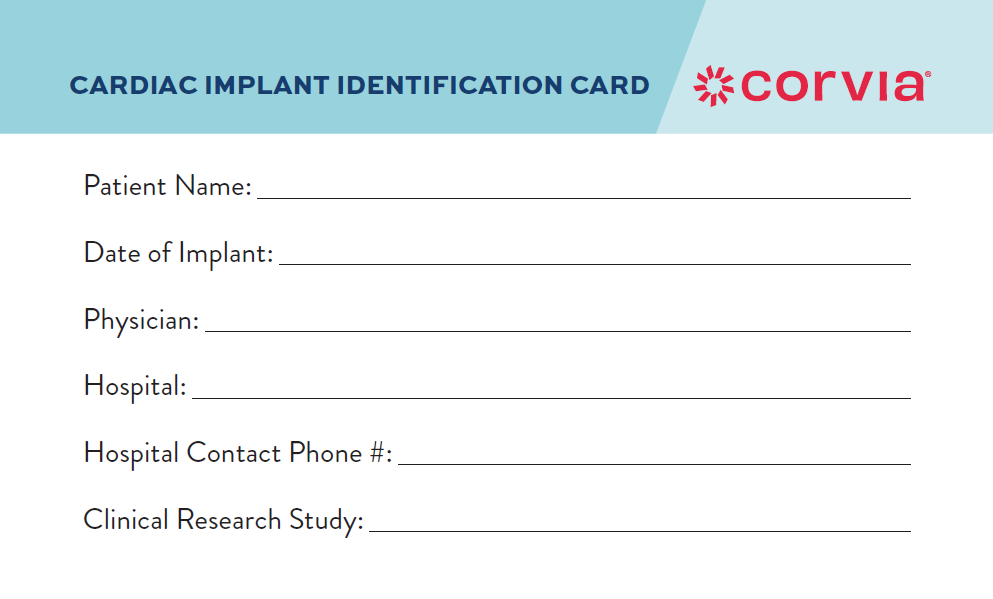 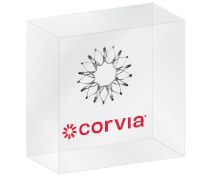 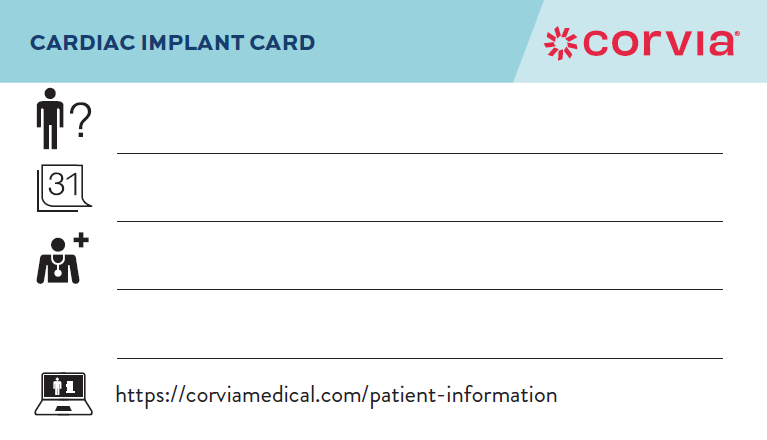 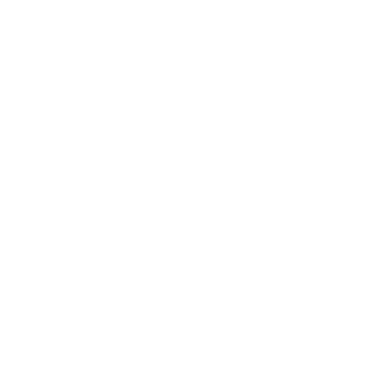 17
Awareness tools: PR resources
materials for media professionals
Corvia Medical Fact Sheet
RESPONDER-HF Trial Messaging
Images
Explainer animation
PR & social media templates
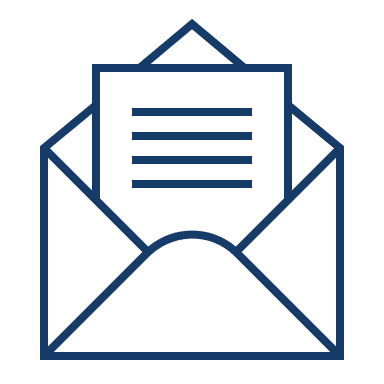 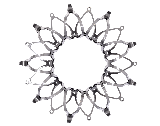 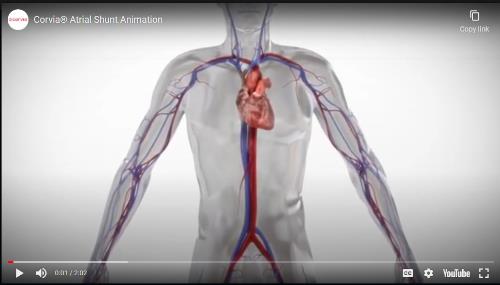 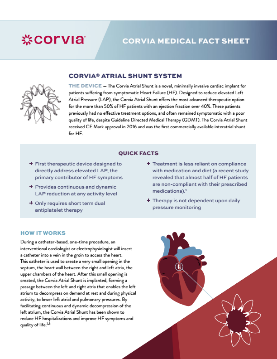 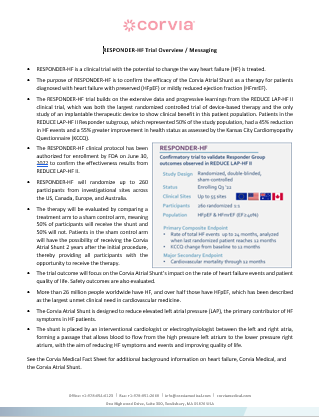 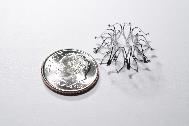 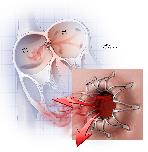 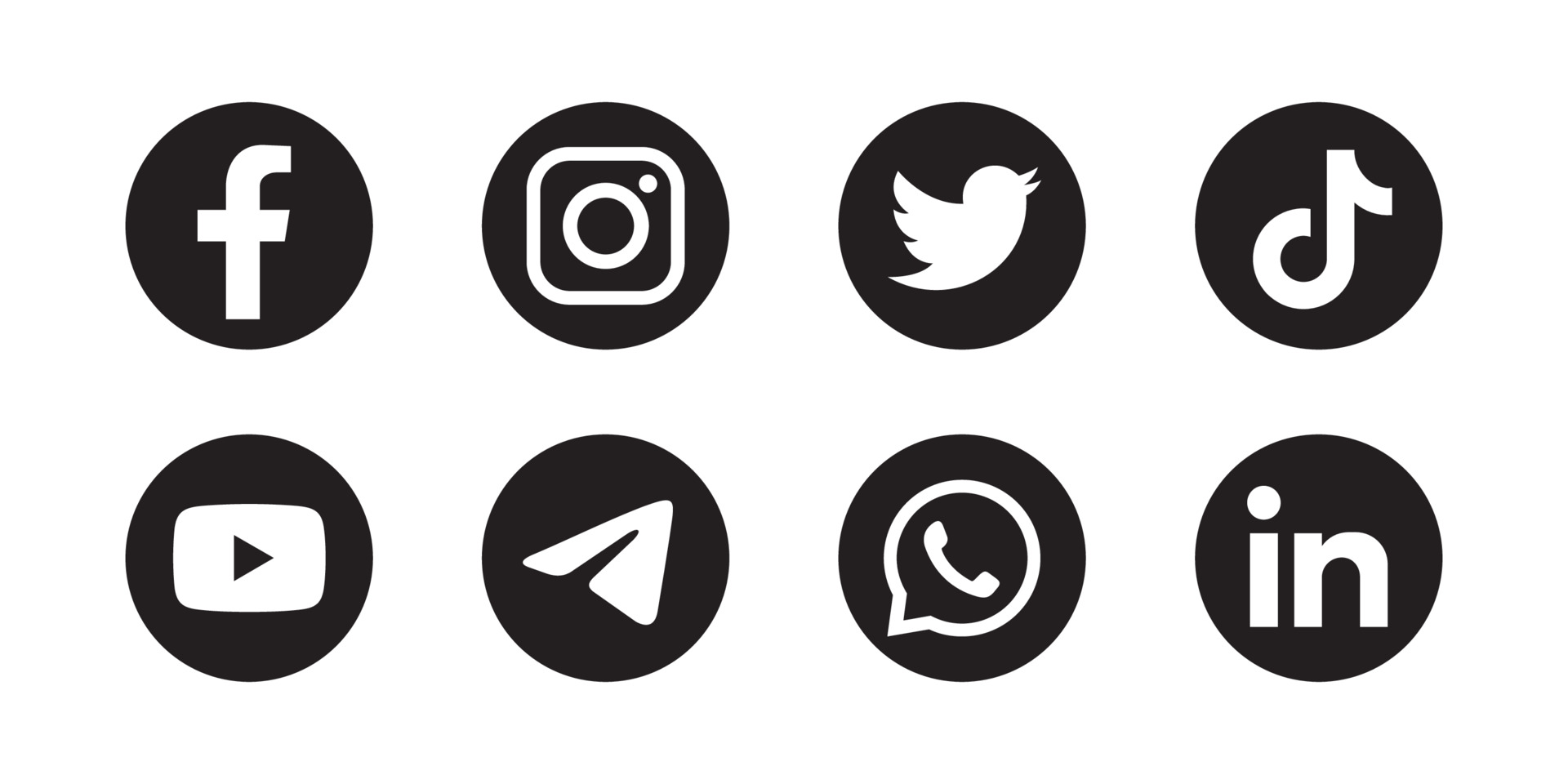 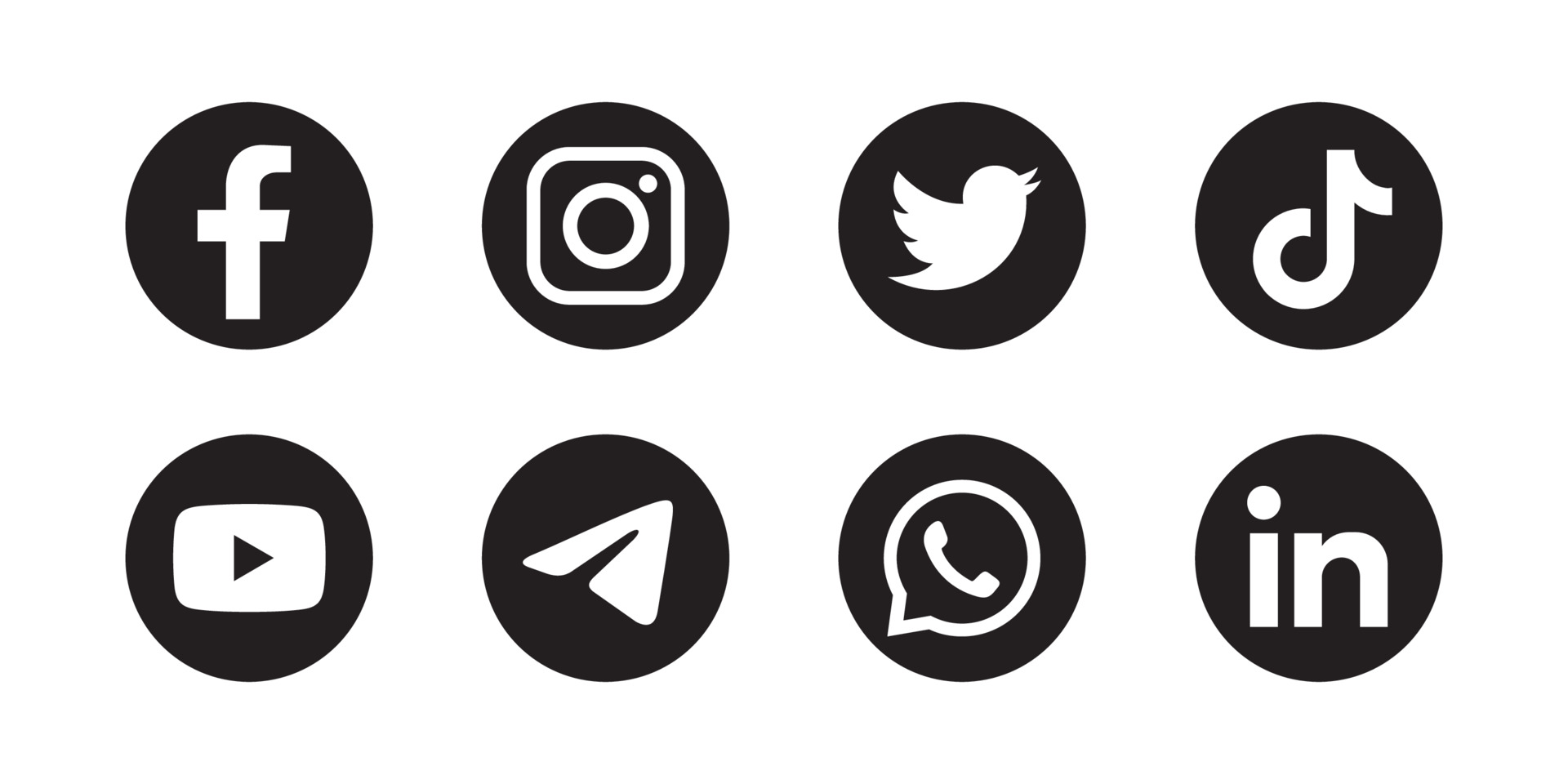 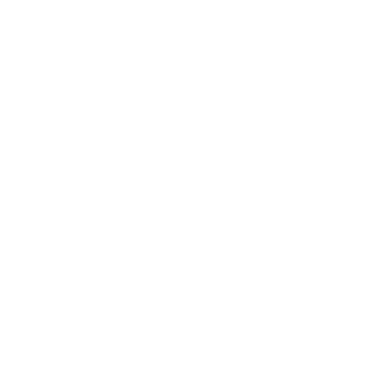 18
summary
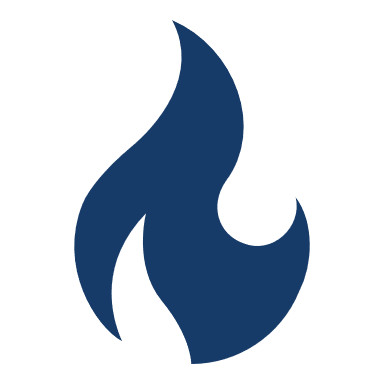 Use HFpEF hotspots to find HFpEF patients. Refer suitable patients to study team.



Implement a standardized approach to find, diagnose, and treat HFpEF patients. This can improve patient outcomes and clinical efficiency.


Grow awareness of the HFpEF program to receive more referrals.

Screening potential candidates will benefit patients even if they don’t meet study criteria:
HFpEF diagnosis confirmed and patient qualifies -> patient goes into trial
HFpEF diagnosis confirmed but patient doesn’t qualify (PVD or other) -> patient placed in another HFpEF trial or treated with other therapy 
HFpEF diagnosis NOT confirmed -> focus on other potential causes of shortness of breath
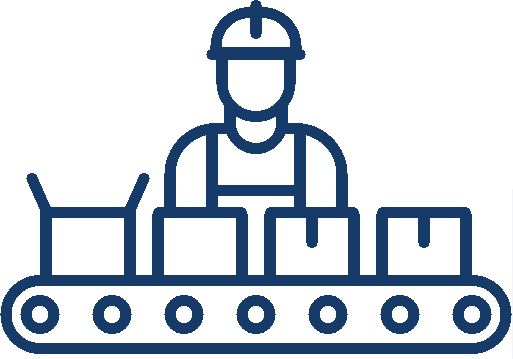 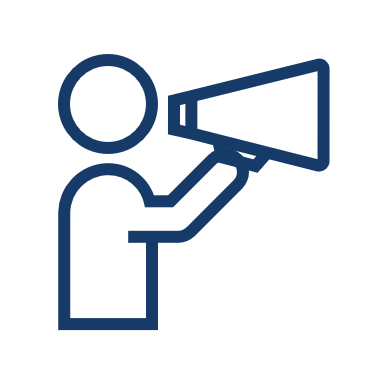 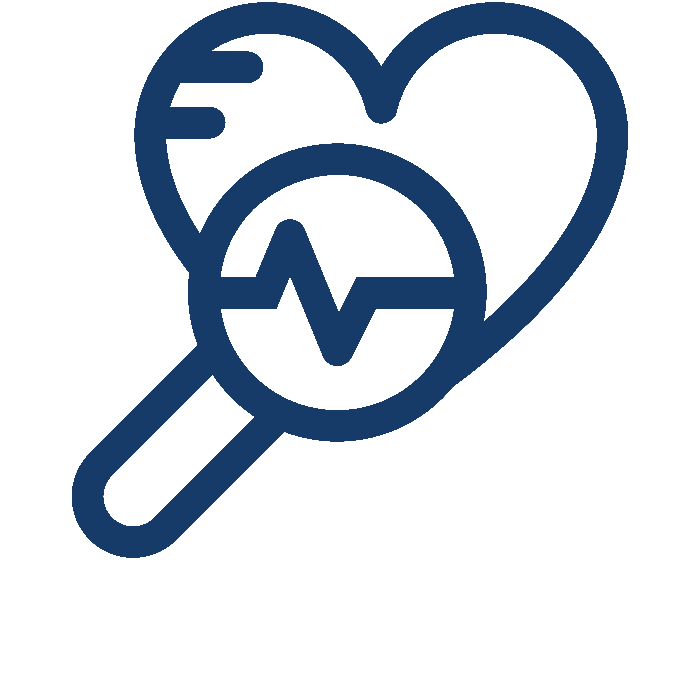 19
MKT1007 (short) Rev 00 2022-09
Corvia Shunt System® is a registered trademark of Corvia Medical, Inc. © 2022 Corvia Medical, Inc.
20
Tips for finding candidates by department
21
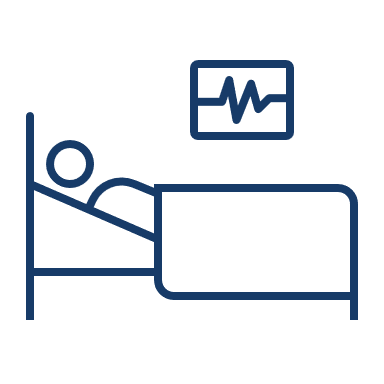 Finding hfpef patients among inpatients
Common signs that exertional dyspnea is due to HFpEF may include:
Atrial fibrillation
Age > 60 years
BMI > 30 kg/m2
History of hypertension
Peripheral / pulmonary edema
History of decompensation
“Heart failure” in notes
Elevated BNP / NT-proBNP
Use of IV diuretics
Unexplained dyspnea
H2FPEF Scoring Tool
Consider checking patient score when any of the signs are observed.
If a patient exhibits these characteristics, consider referring for evaluation for RESPONDER-HF.
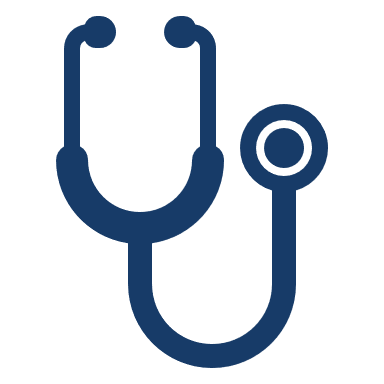 22
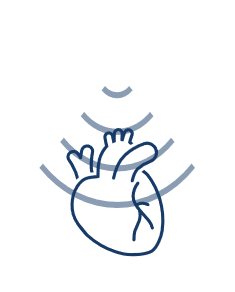 Finding hfpef patients in the echo lab
Common echocardiographic signs that exertional dyspnea is due to HFpEF may include:
LA enlargement(diameter >4 cm, or LA volume index >28 mL/m2)
Atrial septum bowing into RA
LV hypertrophy
LVEF ≥40%
Elevated E/e’
Moderate or greater diastolic dysfunction
Notes include:
“Shortness of breath”
“Heart failure”
“Fluid overload”
“Diuresis”
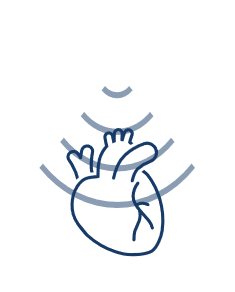 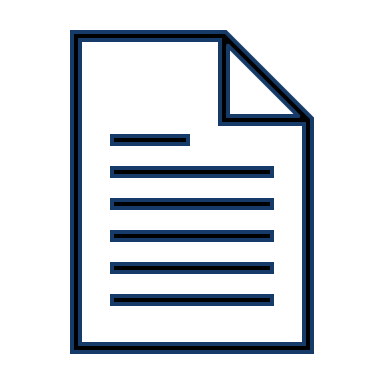 If a patient exhibits these characteristics, consider referring for evaluation for RESPONDER-HF.
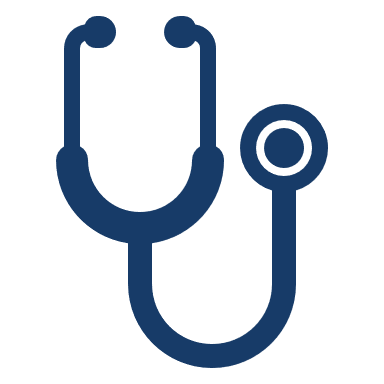 23
[Speaker Notes: Patients referred by ED when they show up with decompensated HF
Patients referred by PCP because of dyspnea upon exertion
Want to ensure that a valve issue is not the cause of symptoms
LVEDP can now be estimated from echo (Joe will send paper)]
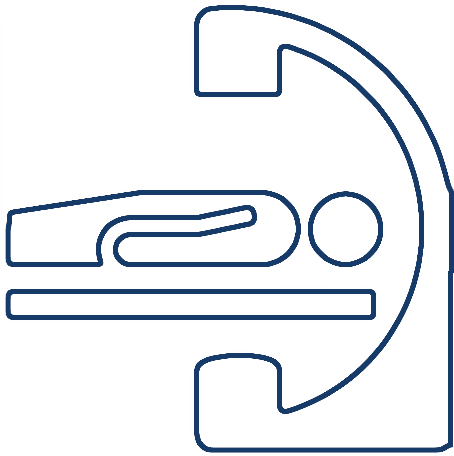 Finding hfpef patients in the EP / CATH / cardioversion lab
Common signs that exertional dyspnea is due to HFpEF may include:
Resting LAP / PCWP ≥15 mmHg(Exhibited by 70% of patients in prior study)
Exercise PCWP ≥25 mmHg
Atrial fibrillation
LVEF ≥50%*
NYHA Class II / III / IV ambulatory
Elevated BNP / NT-proBNP
H2FPEF Scoring Tool
Consider checking patient score when any of the signs are observed. A score of 4 means >70% chance of HFpEF.
During PVI
Consider checking for LAP ≥15 mmHg after transseptal punch & after ablation.
During LH cath
Consider checking for LVEDP > 15 mmHg or coronary flow reserve (CFR) < 2.0, as HFpEF patients often have microvascular disease.
If a patient exhibits these characteristics, consider referring for evaluation for RESPONDER-HF.
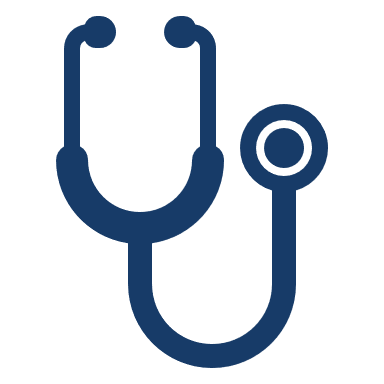 *Patients with HFmrEF (LVEF 40-49%) also eligible for RESPONDER-HF
24
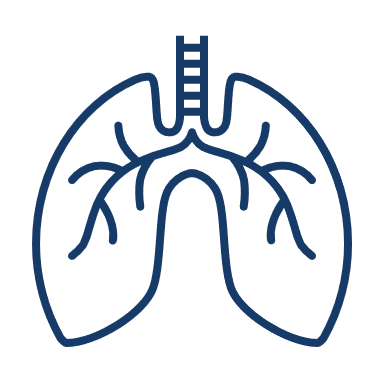 Finding hfpef patients in the pulmonology clinic
Common signs that exertional dyspnea is due to HFpEF may include:
Elevated systolic PA pressure / peak TR velocity on echo (68% of increased PASP cases are due to HFpEF1)
Stress test results (spiroergometry)
Mismatch between patient’s level of dyspnea & severity of COPD via spirometry
Mismatch between patient’s level of dyspnea & severity of PH
If a patient exhibits these characteristics, consider referring for evaluation for RESPONDER-HF.
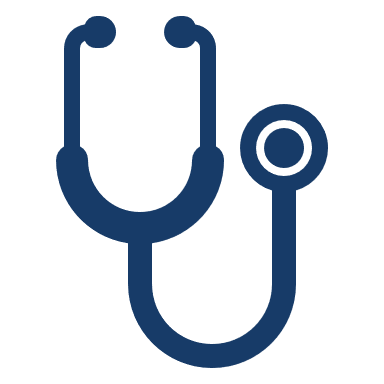 1Strange G, et al. Heart 2012
25
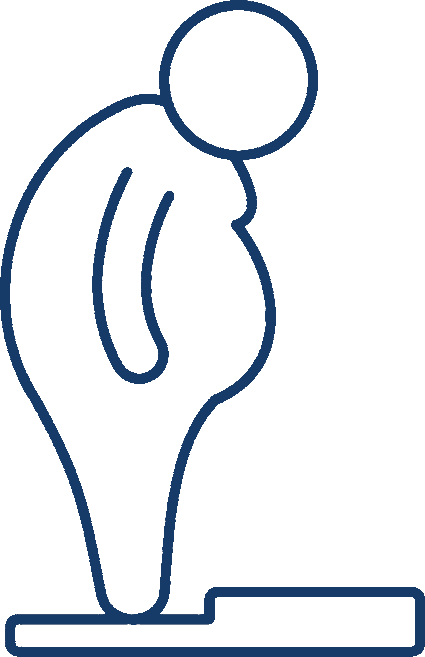 Finding hfpef patients in the obesity clinic
Patient remains dyspneic despite months of attempting weight loss
Mismatch between patient’s level of dyspnea & severity of obesity
Common signs that exertional dyspnea is due to HFpEF may include:
If a patient exhibits these characteristics, consider referring for evaluation for RESPONDER-HF.
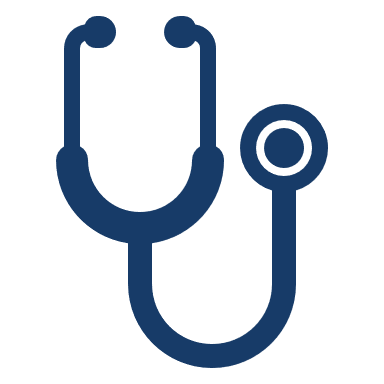 26